Figure 1. Behavioral data. (A) Individual pain ratings (light gray, mean ± standard deviations) and the mean pain ...
Cereb Cortex, Volume 22, Issue 5, May 2012, Pages 1118–1123, https://doi.org/10.1093/cercor/bhr186
The content of this slide may be subject to copyright: please see the slide notes for details.
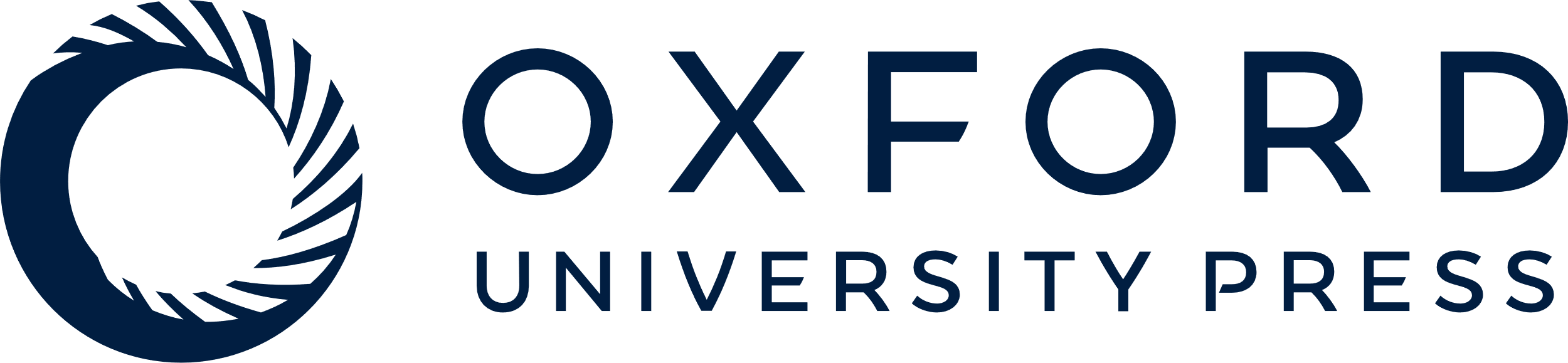 [Speaker Notes: Figure 1. Behavioral data. (A) Individual pain ratings (light gray, mean ± standard deviations) and the mean pain rating across all subjects (black, mean ± standard deviation). Subjects with a mean pain rating of >5 or ≤5 (dashed horizontal line) were labeled pain sensitive or pain insensitive, respectively. (B) Distribution of single-trial pain ratings.


Unless provided in the caption above, the following copyright applies to the content of this slide: © The Author 2011. Published by Oxford University Press. All rights reserved. For permissions, please e-mail: journals.permissions@oup.com]